Муниципальное бюджетное дошкольное образовательное учреждение – детский сад «Лёвушка
Методическое  объдинение  музыкальных руководителей  
 В ДЕТСКОМ САДУ
«ЛЁВУШКА»  

Наукоград
  Кольцово  
2022
Вокально-хоровая  и театрализованная 
      деятельность в жизни дошкольника

Цель: Развитие речи и  вокально-хоровых навыков дошкольников  через музыкально-театрализованную и проектную деятельность.
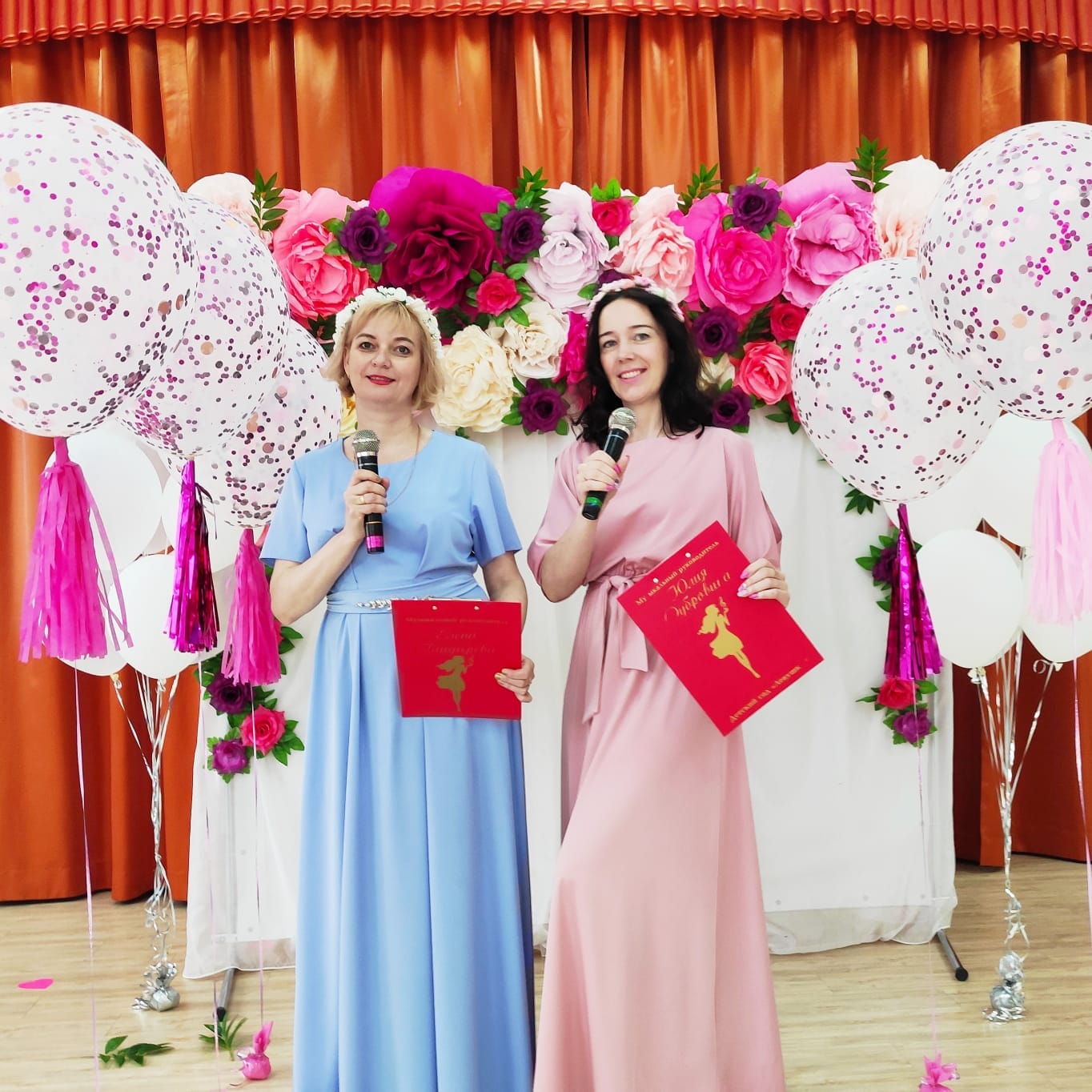 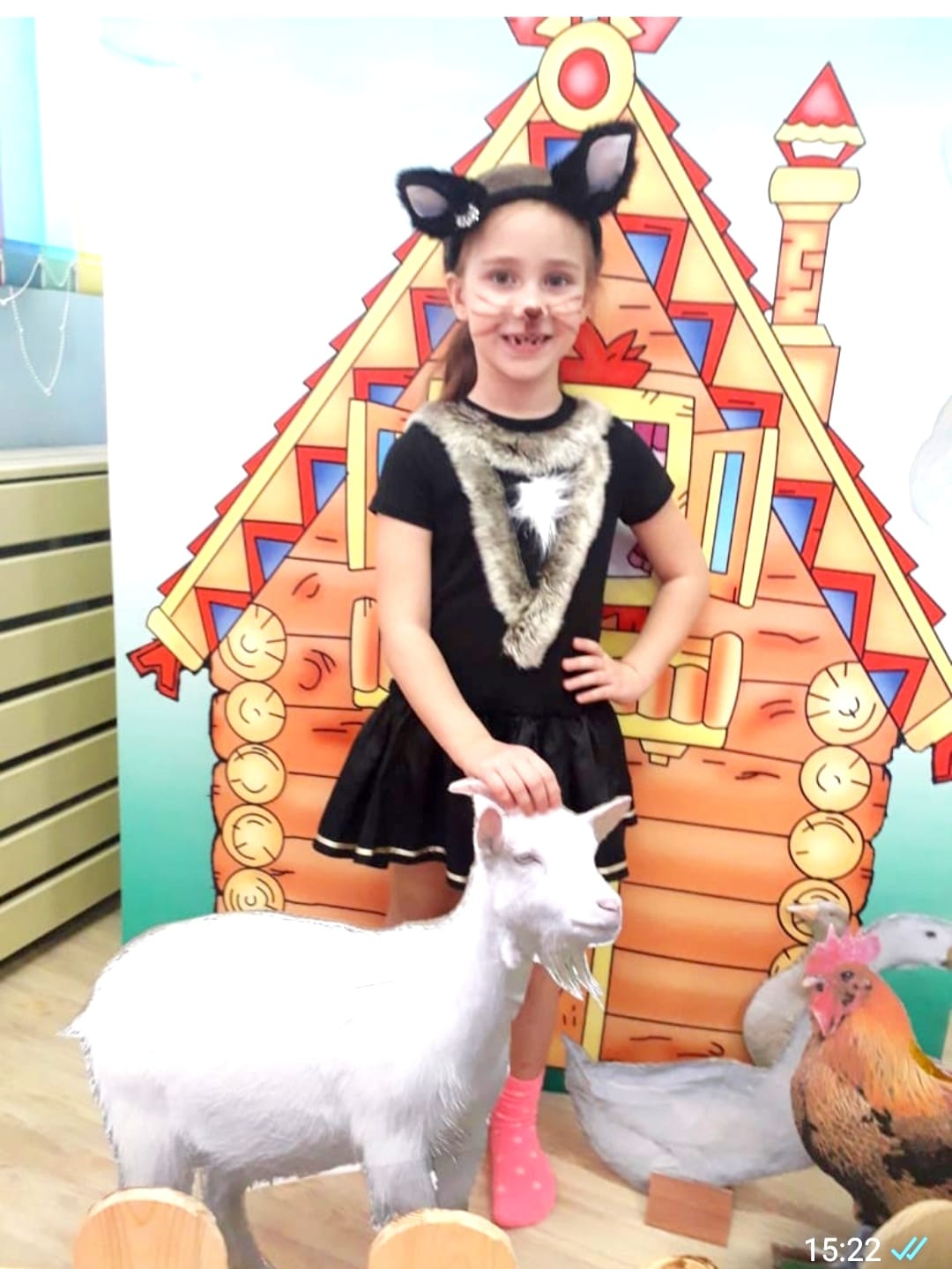 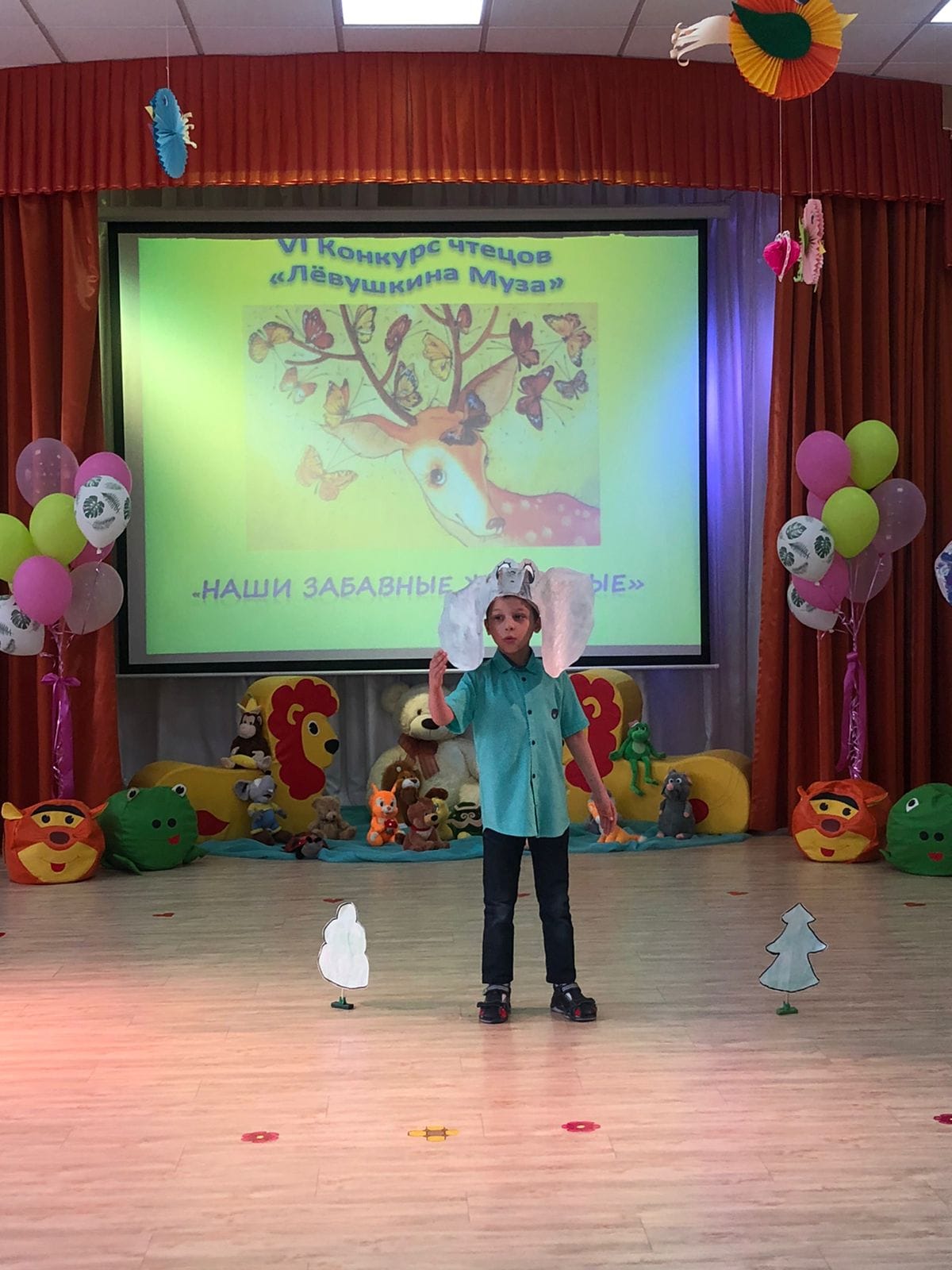 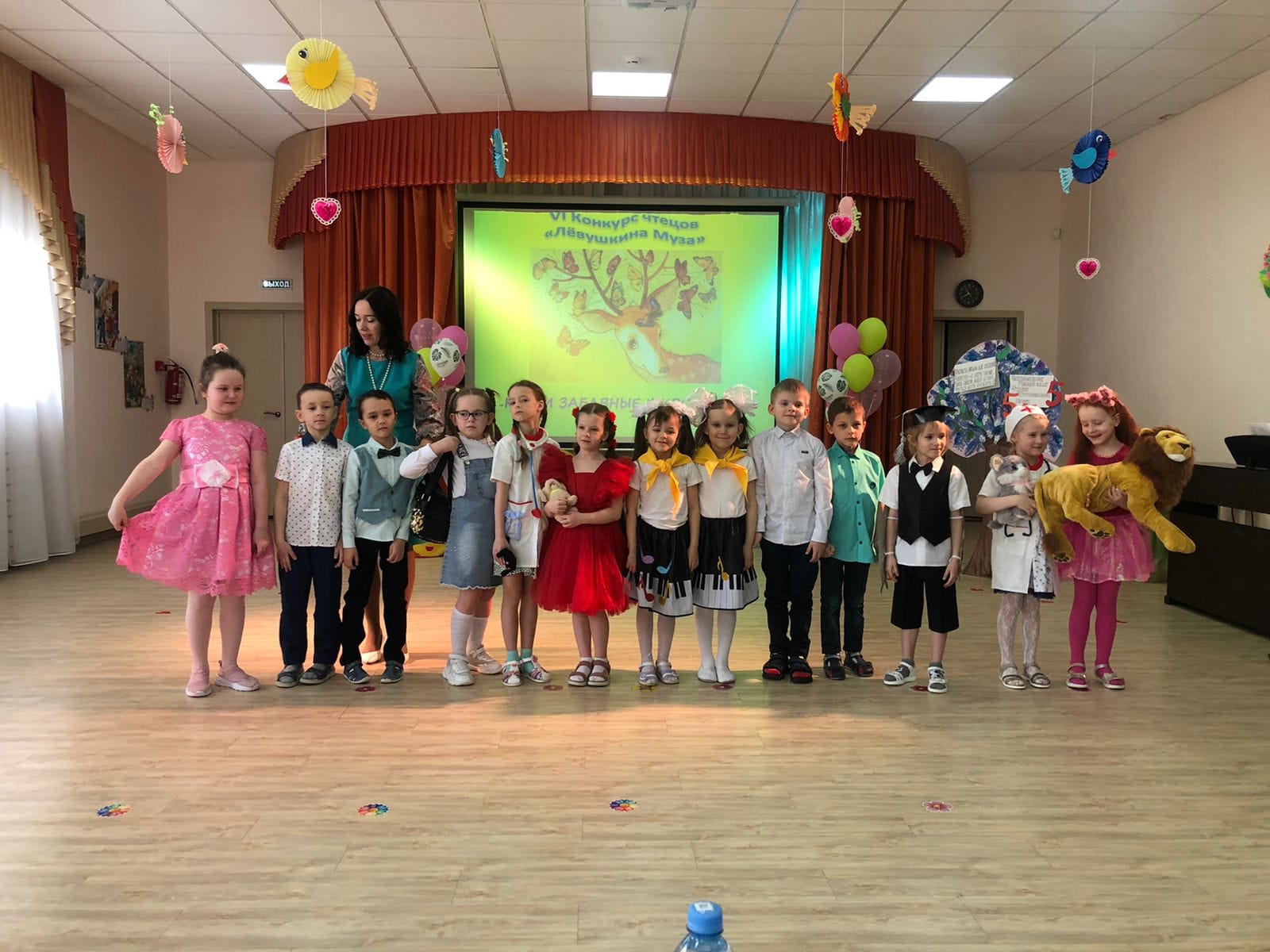 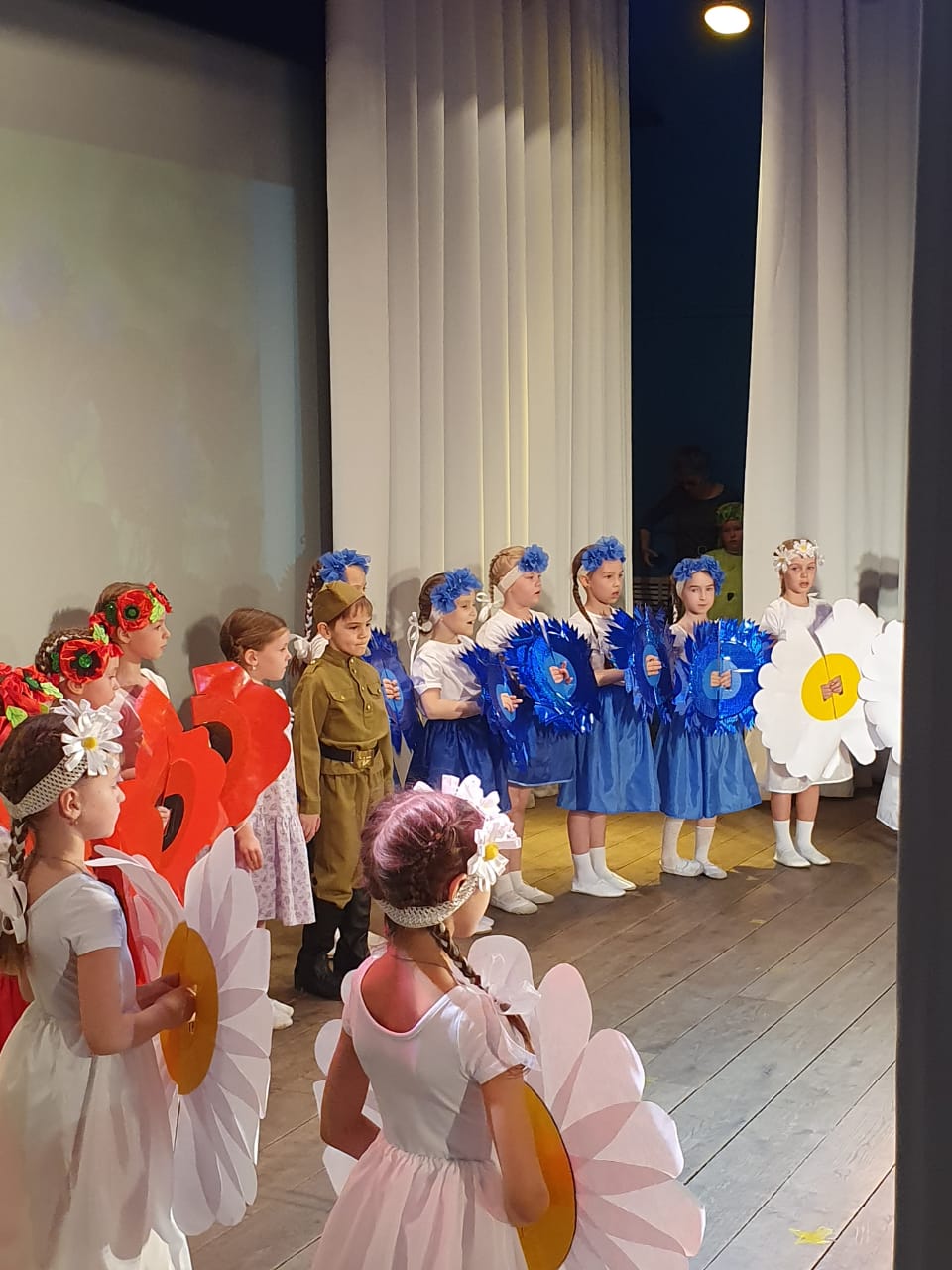 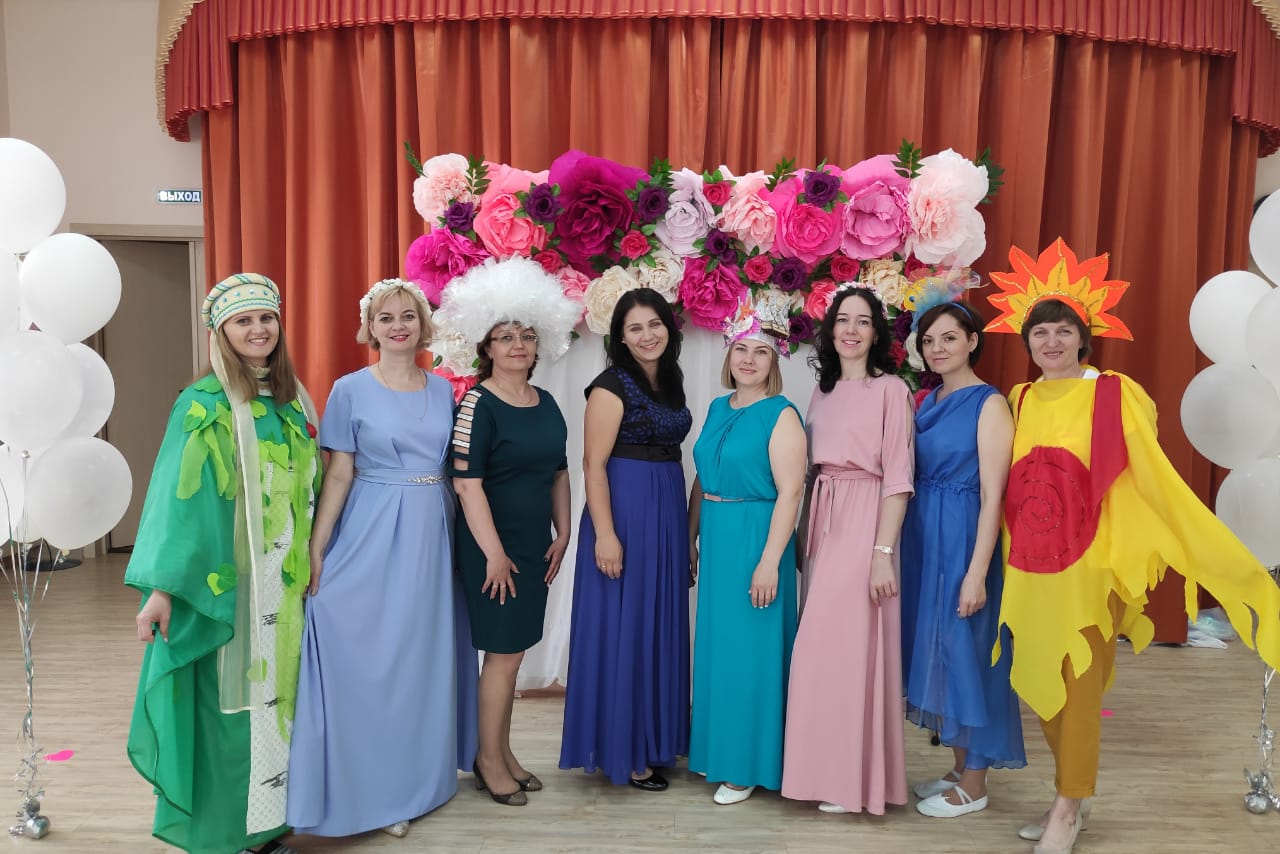